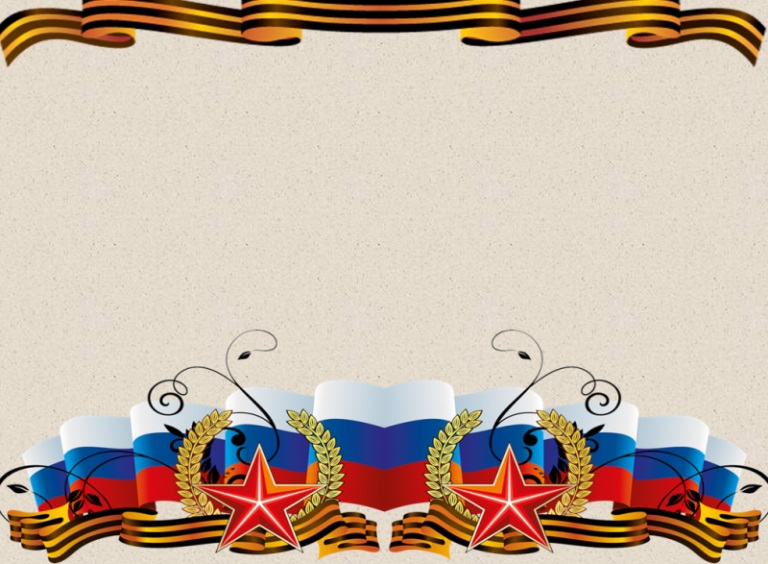 23    Ф Е В Р А Л Я
группа   "Б Е Л О Ч К А"
2017г.
В предвериии праздника 23 февраля в нашем детском саду   проводились мероприятия по патриотическому воспитанию. Конечно, наша   группа не могла не принять в них участие. На протяжении месяца мы смотрели презентации,  играли в разнообразные игры, учили стихотворения, читали художественную литературу, рисовали, клеили – а между делом узнавали много нового и интересного об истории армии, солдатах, военной технике. 
Совместно с детьми мы сделали военные макеты.
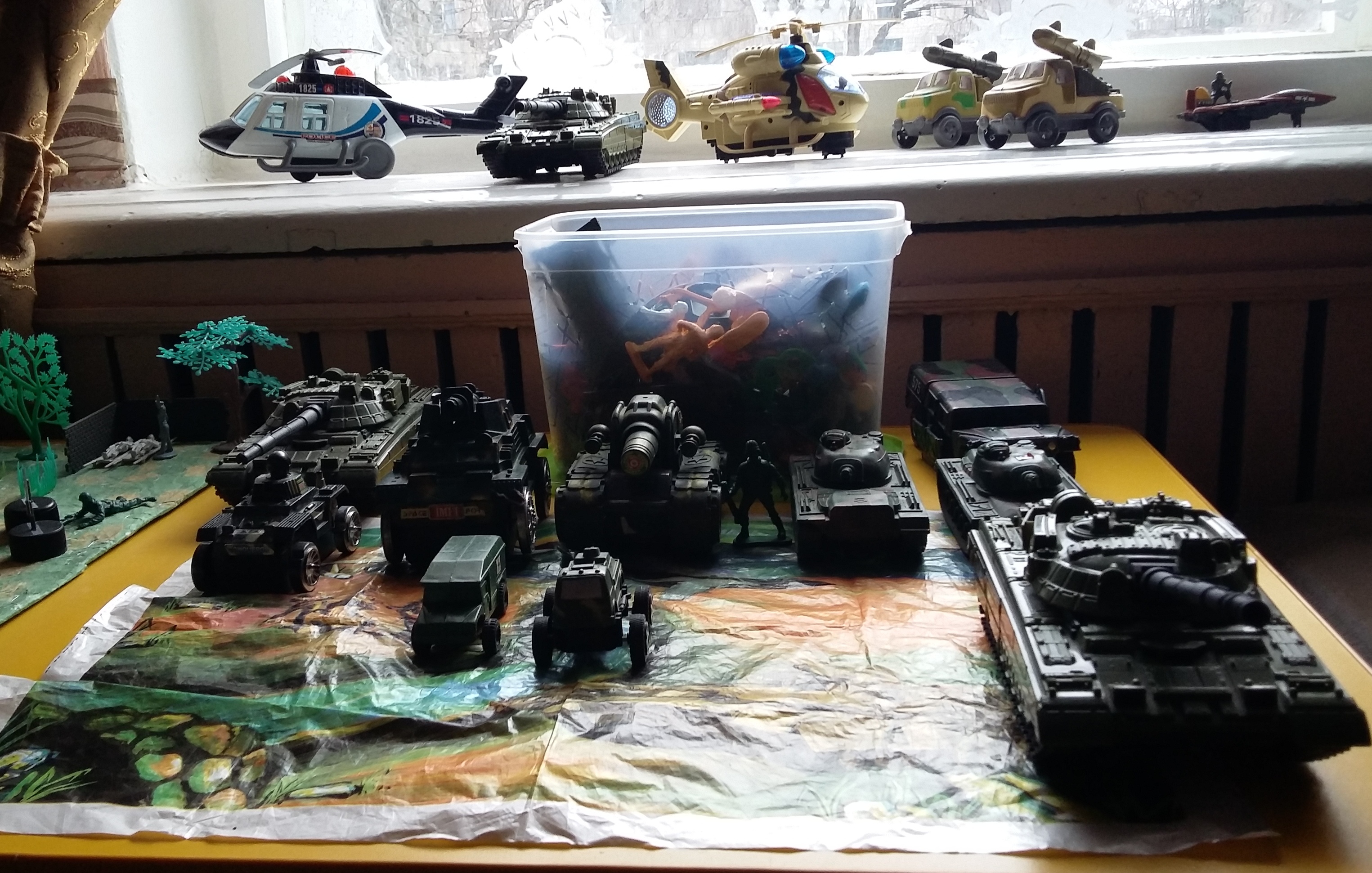 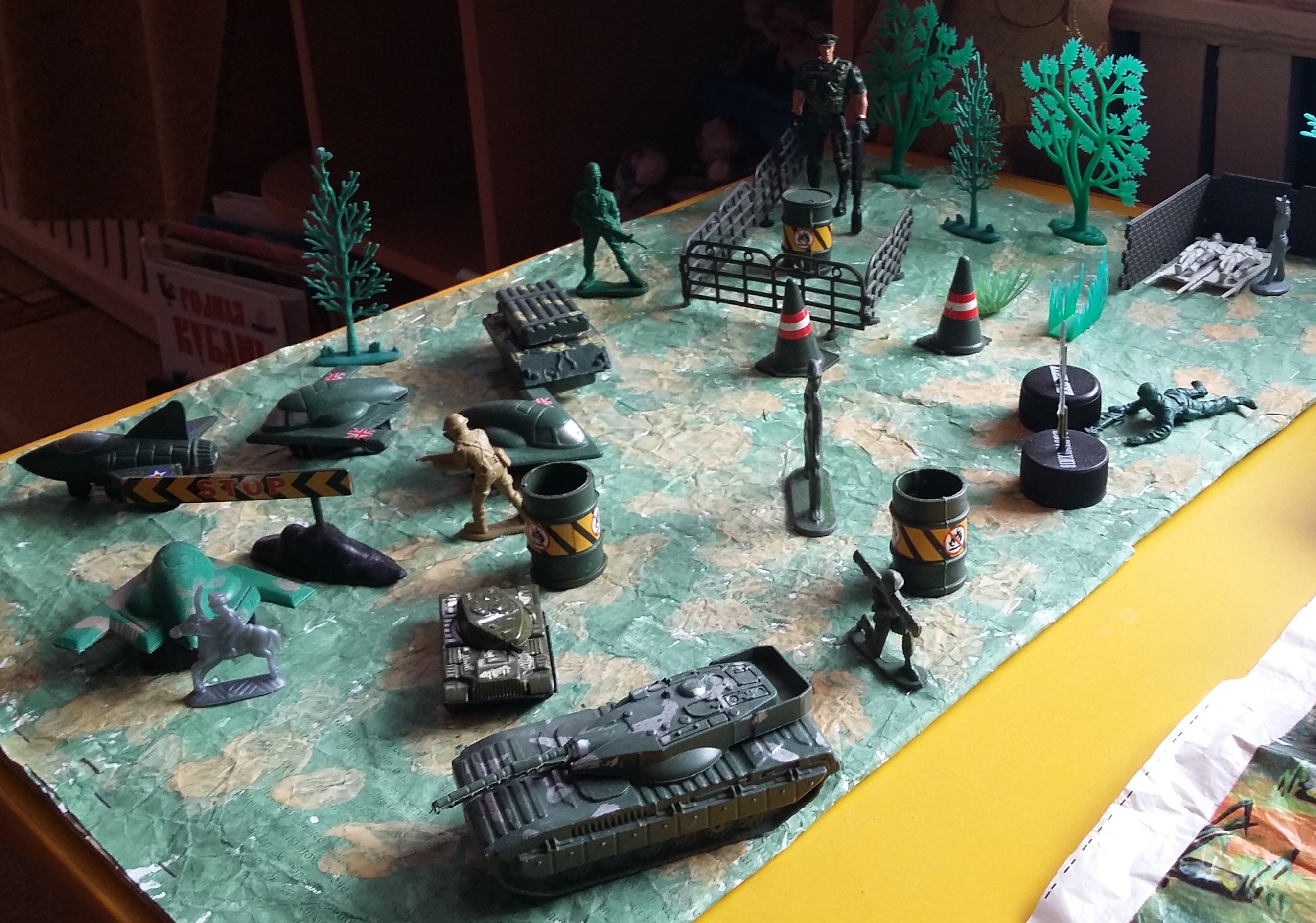 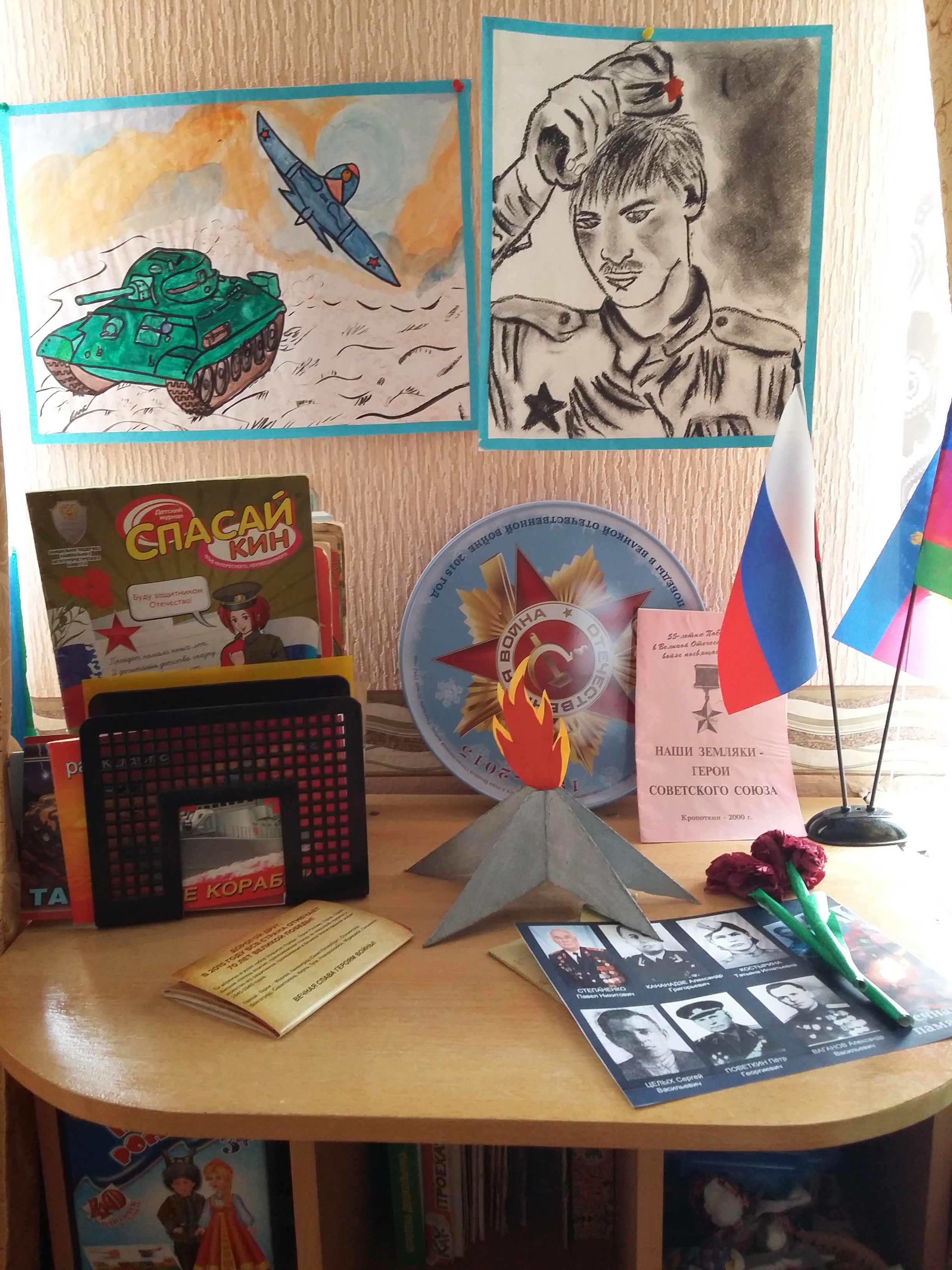 Оформили информационный уголок для родителей «Война и Кубань»,
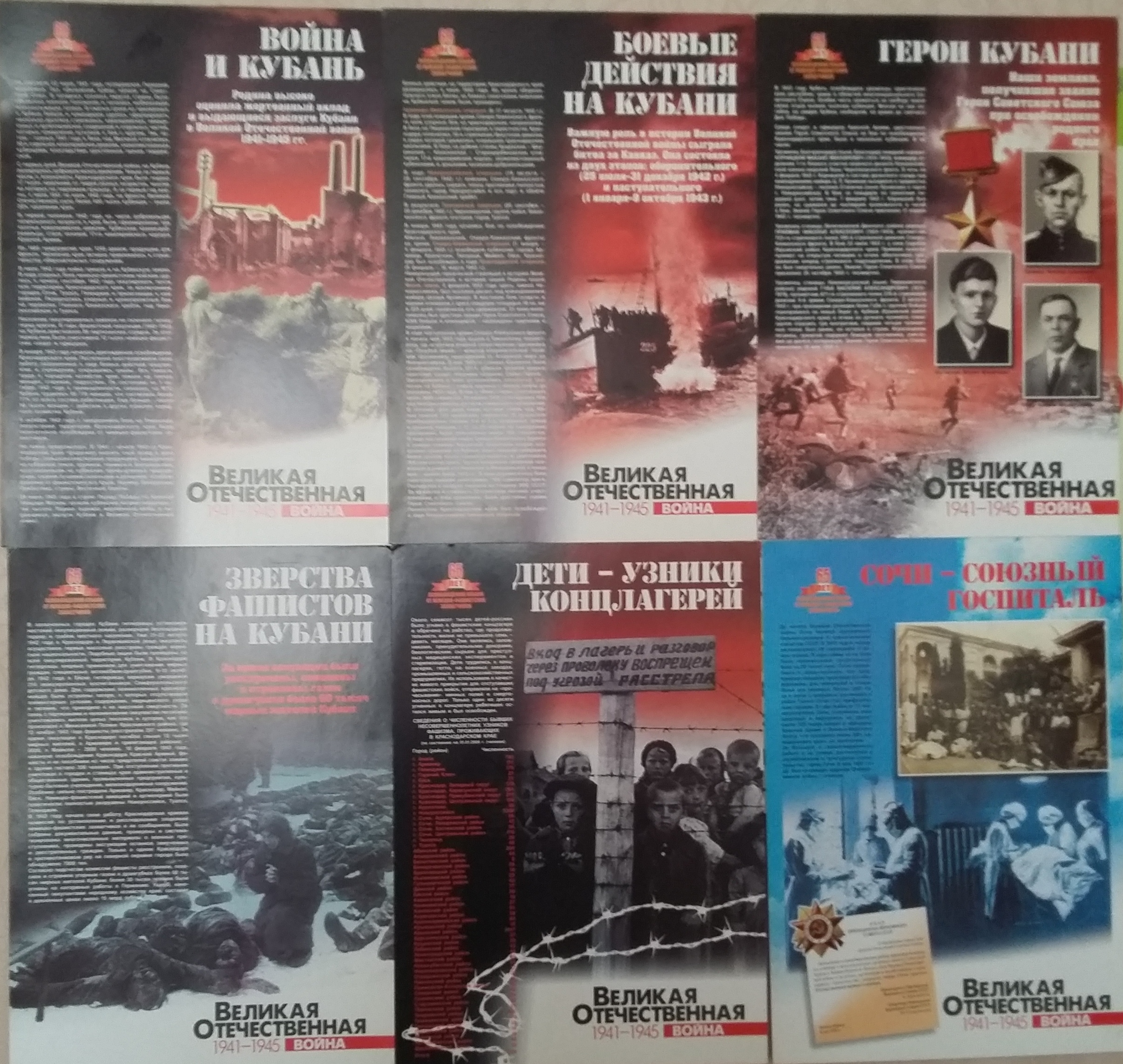 а также центр патриотического воспитания для детей по тематике «Наша Армия родная».
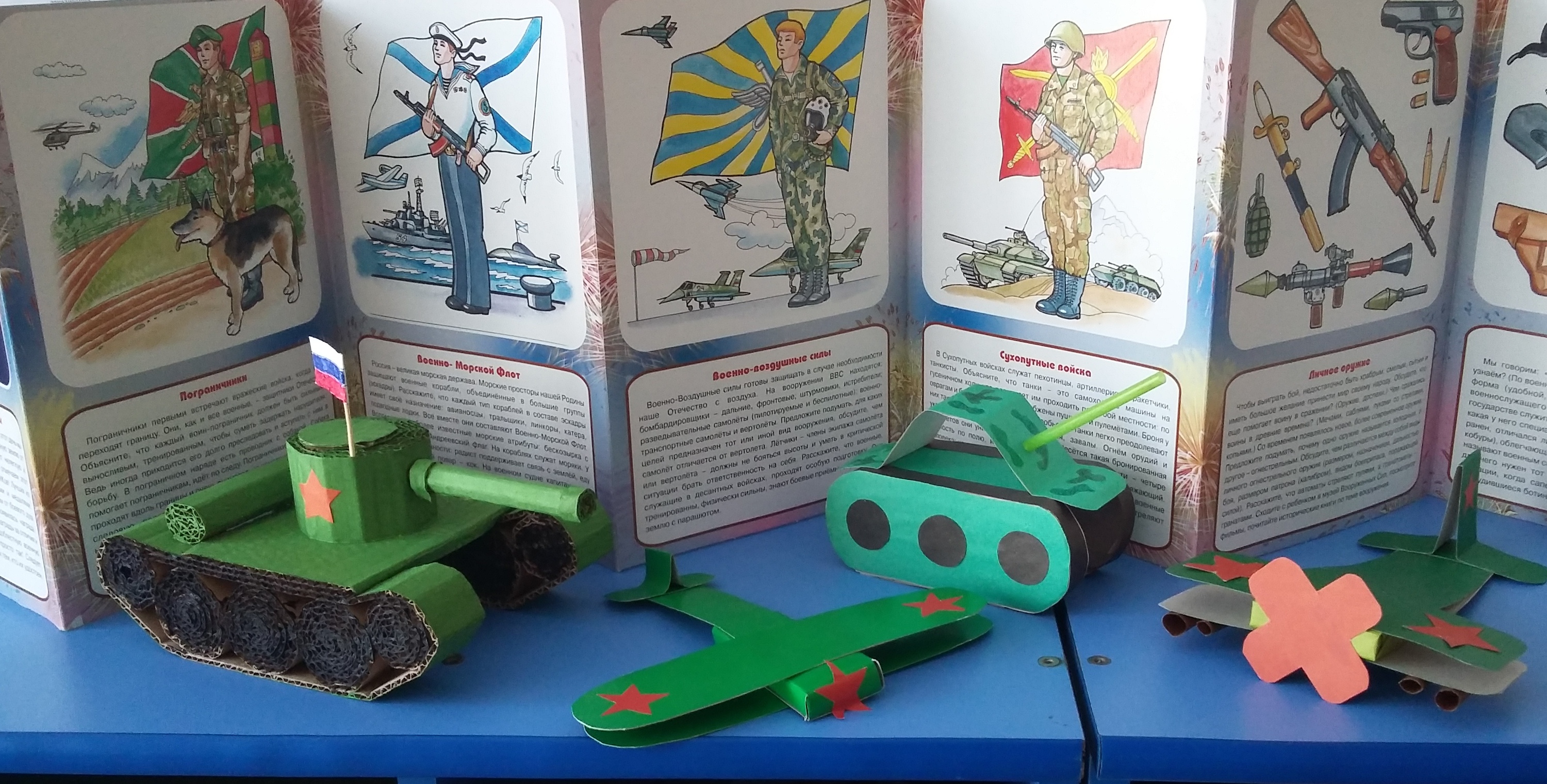 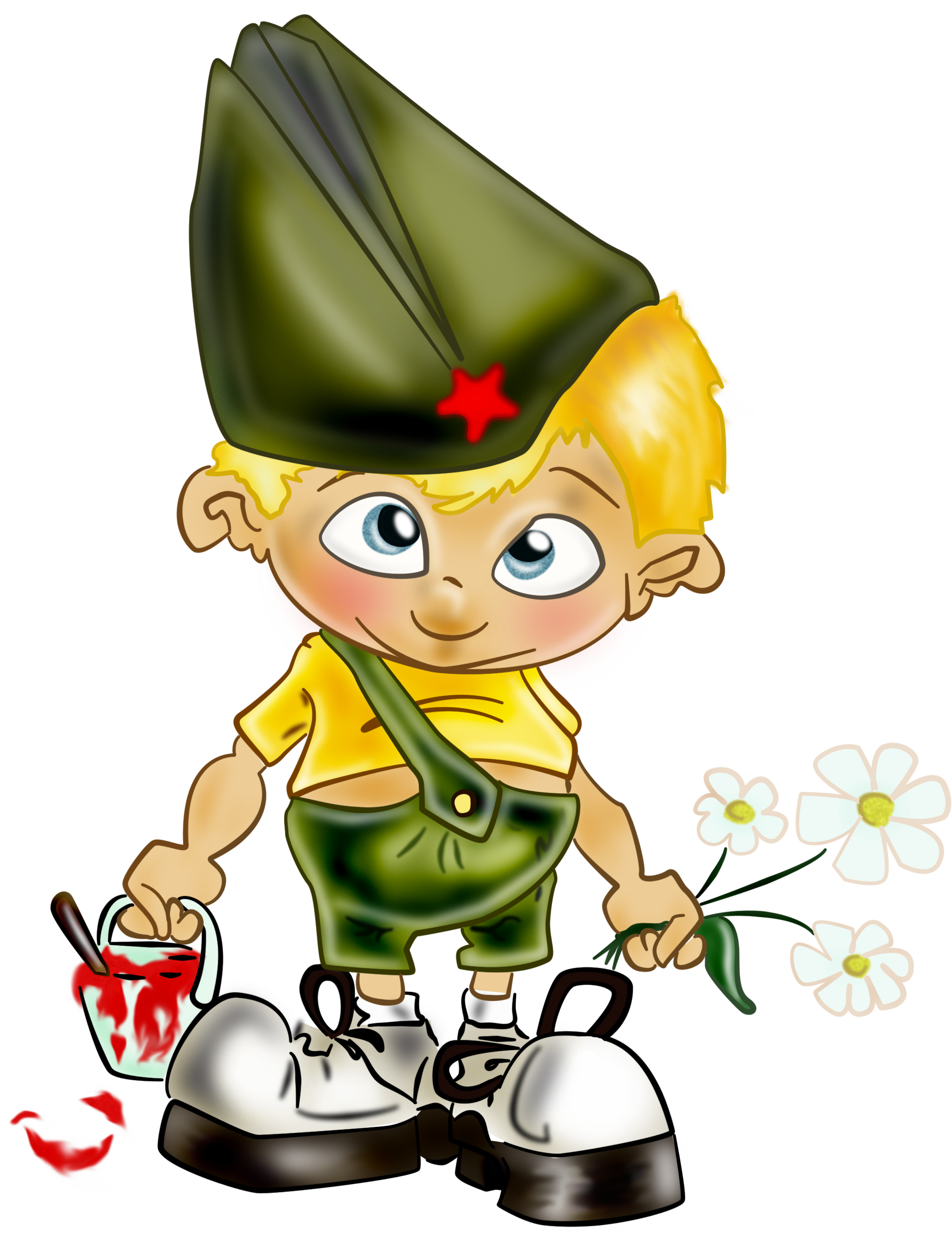 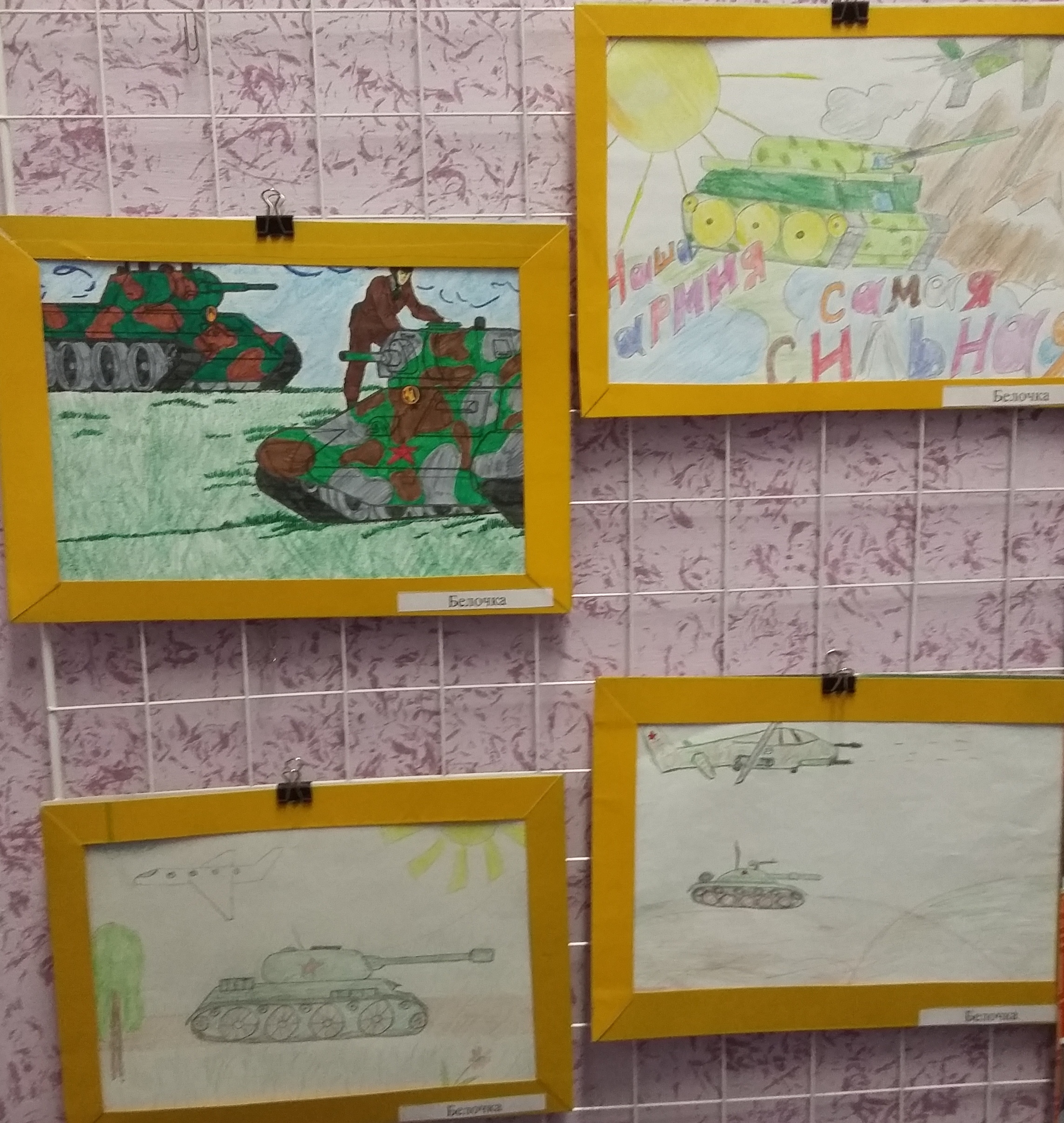 Наши родители приняли активное участие в выставке рисунков «Наша Армия родная», и выставки поделок военной техники. Вот что у них получились.
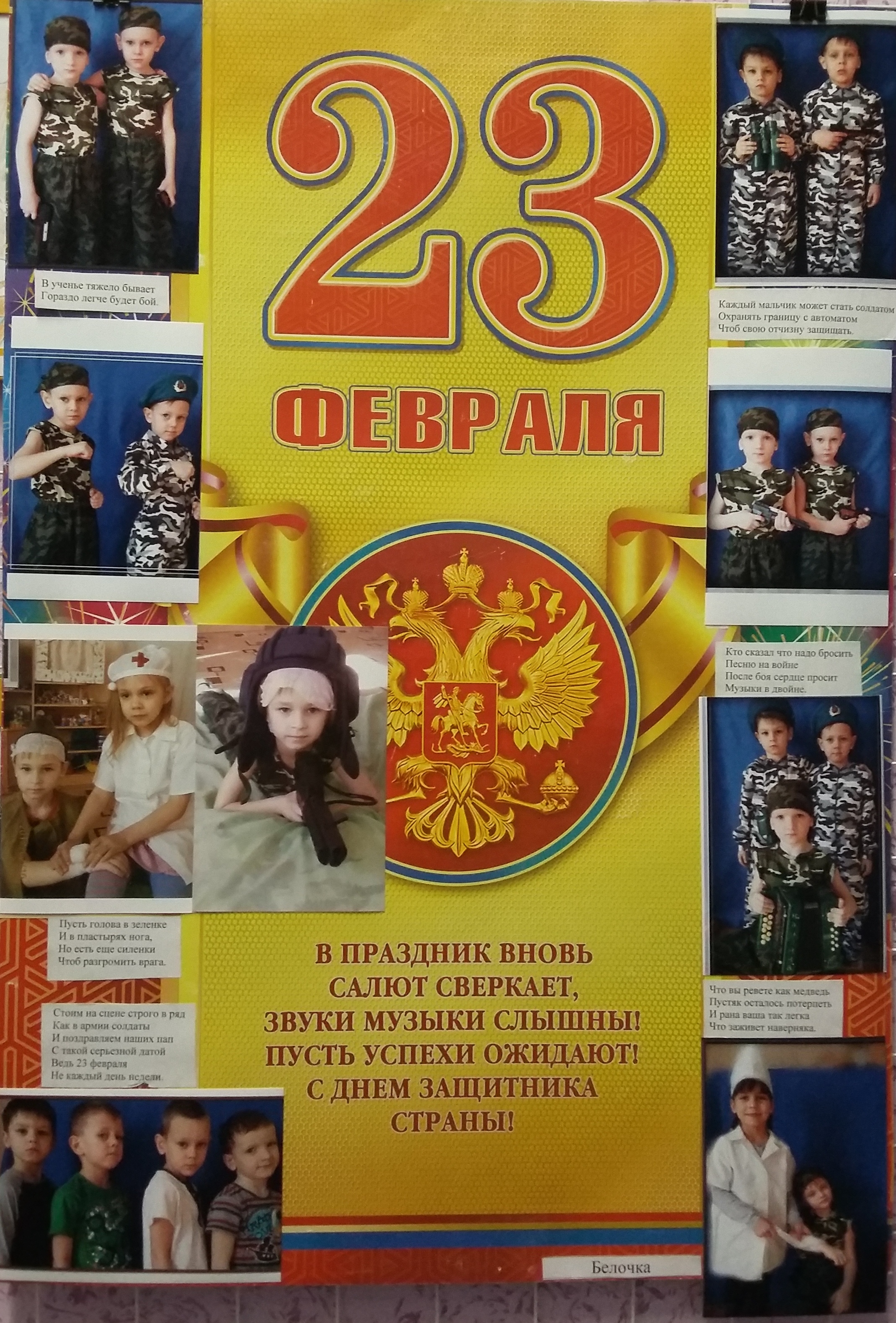 С ребятами сделали поздравительную открытку для наших пап в виде фотоколлажа «Юные защитники».
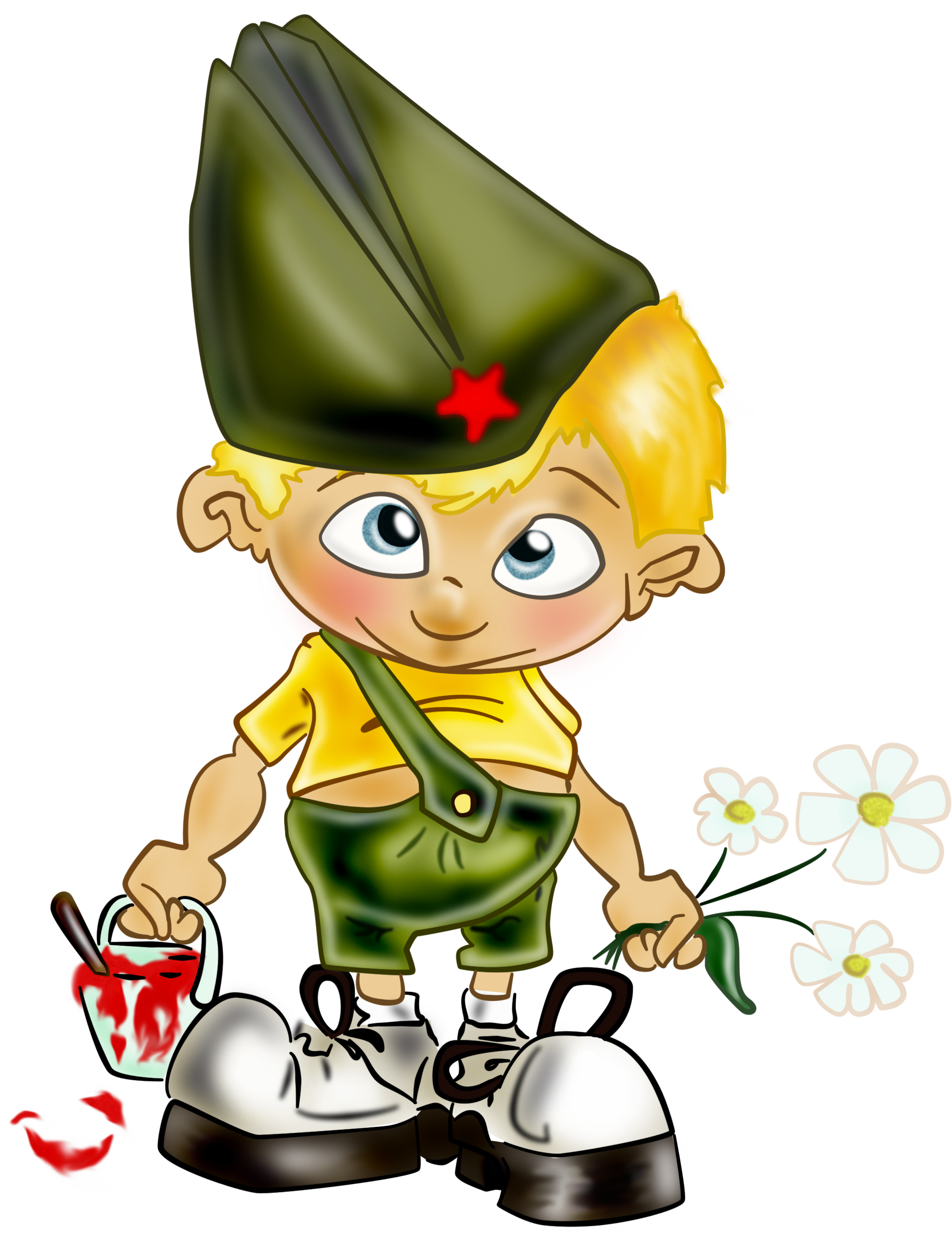 Ну и как же без подарочков для наших любимых пап.
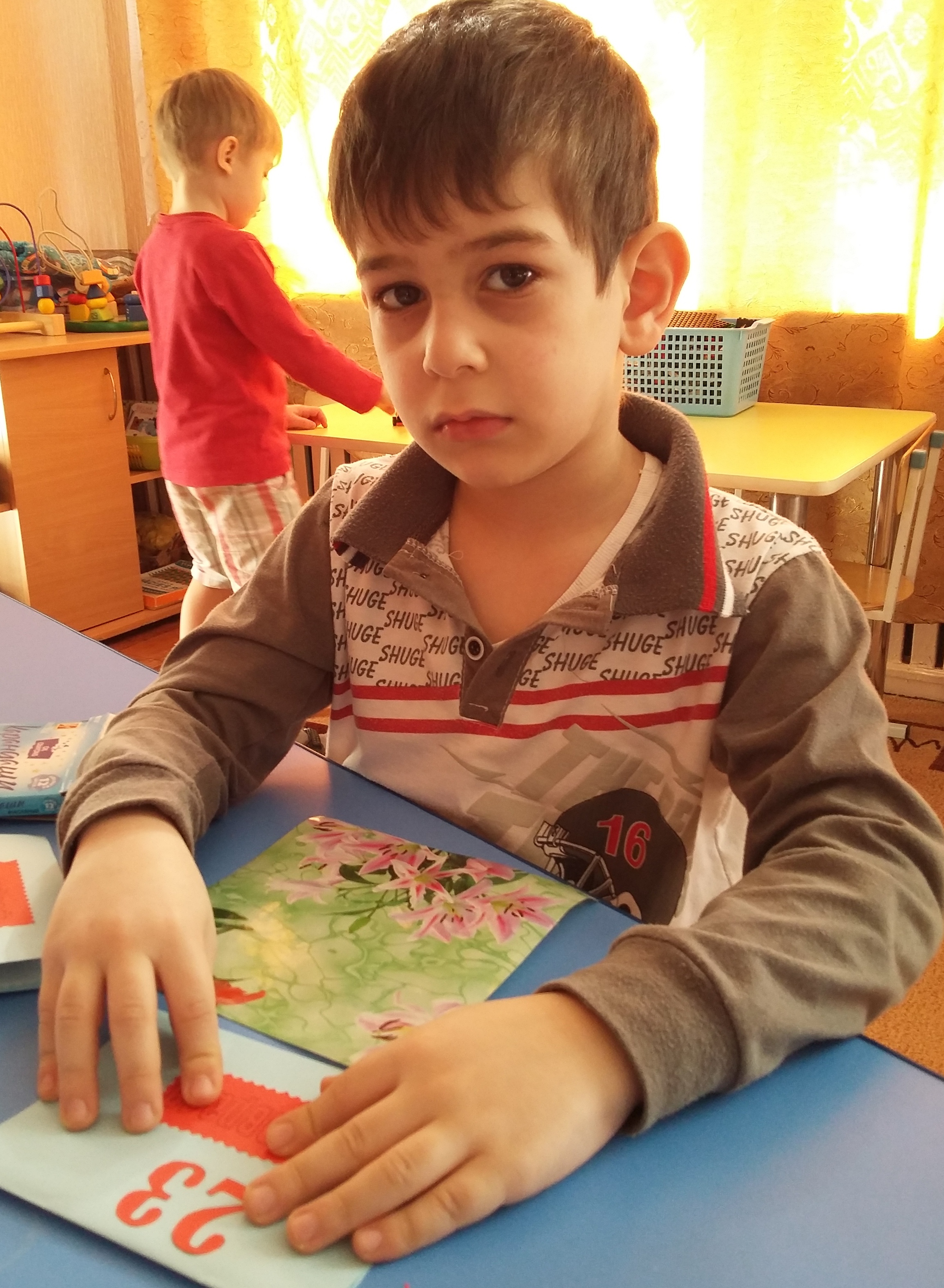 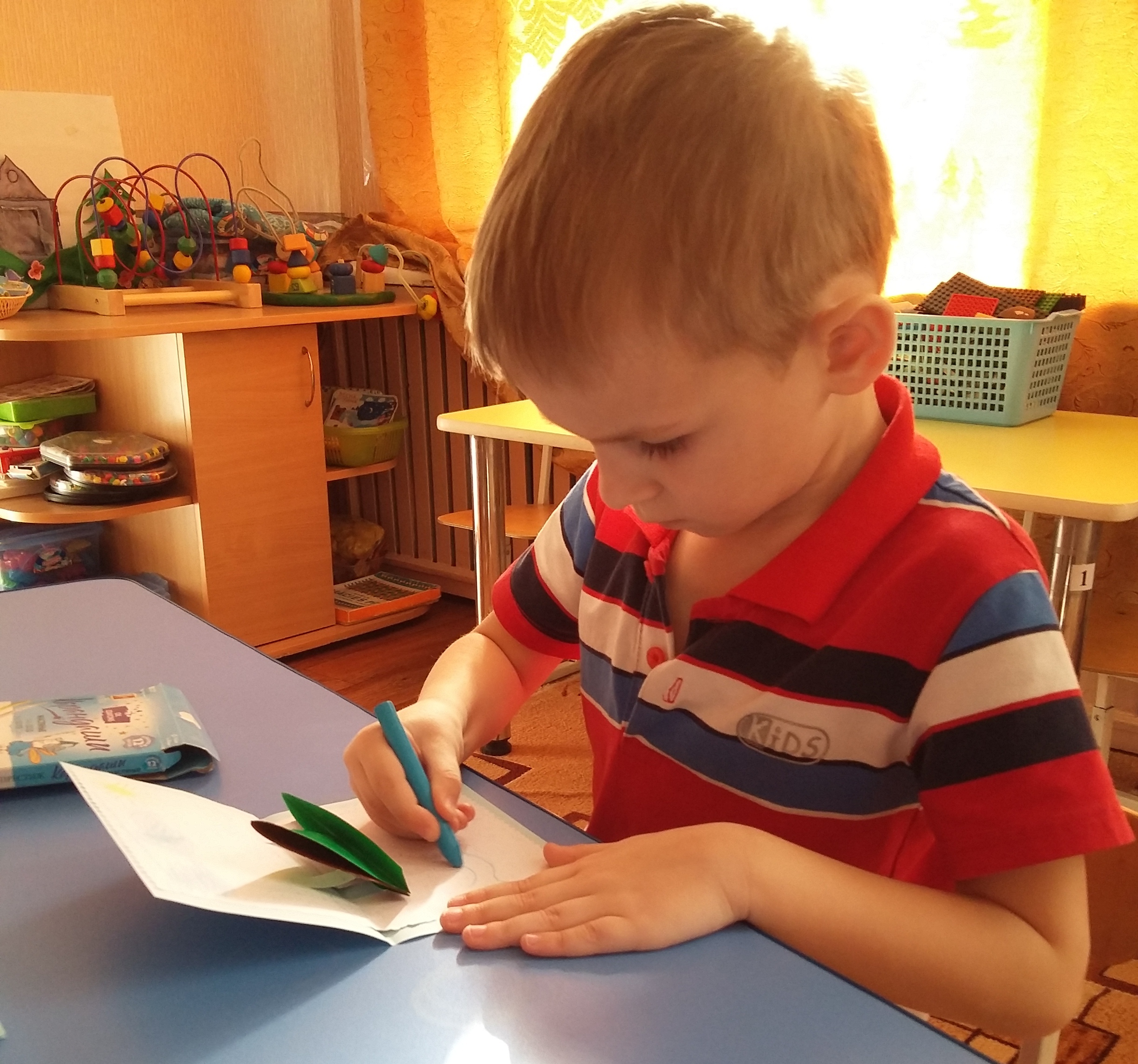 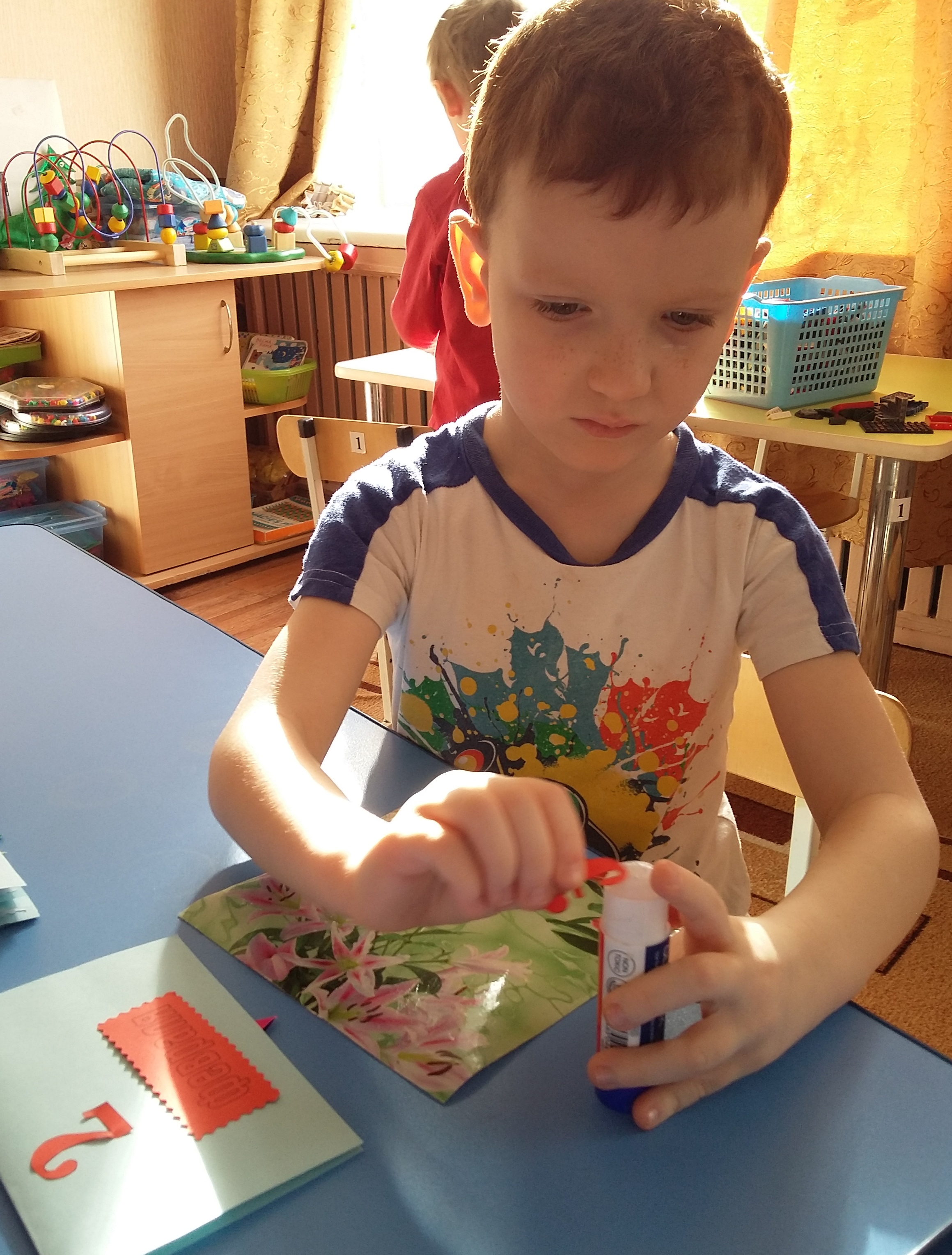 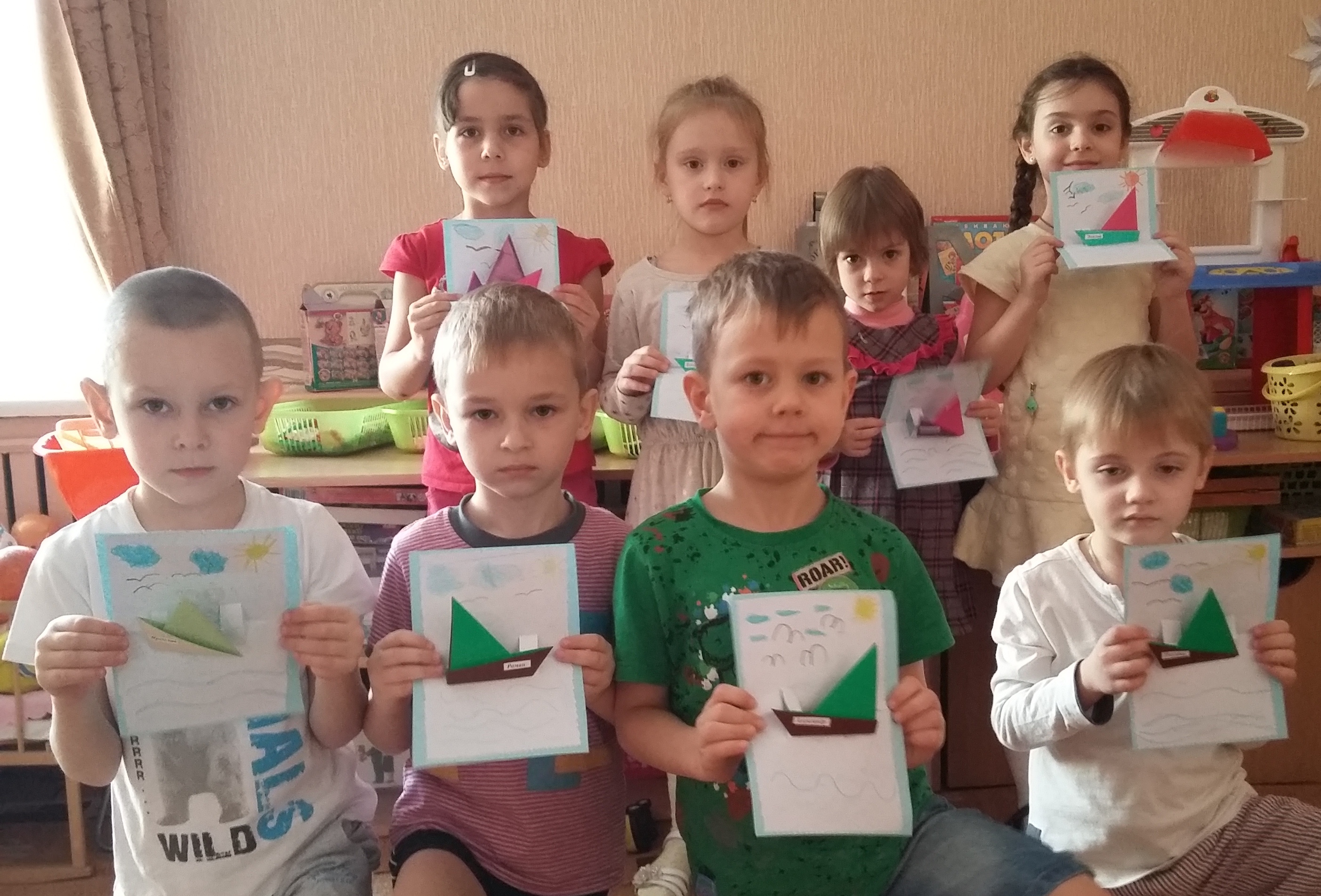 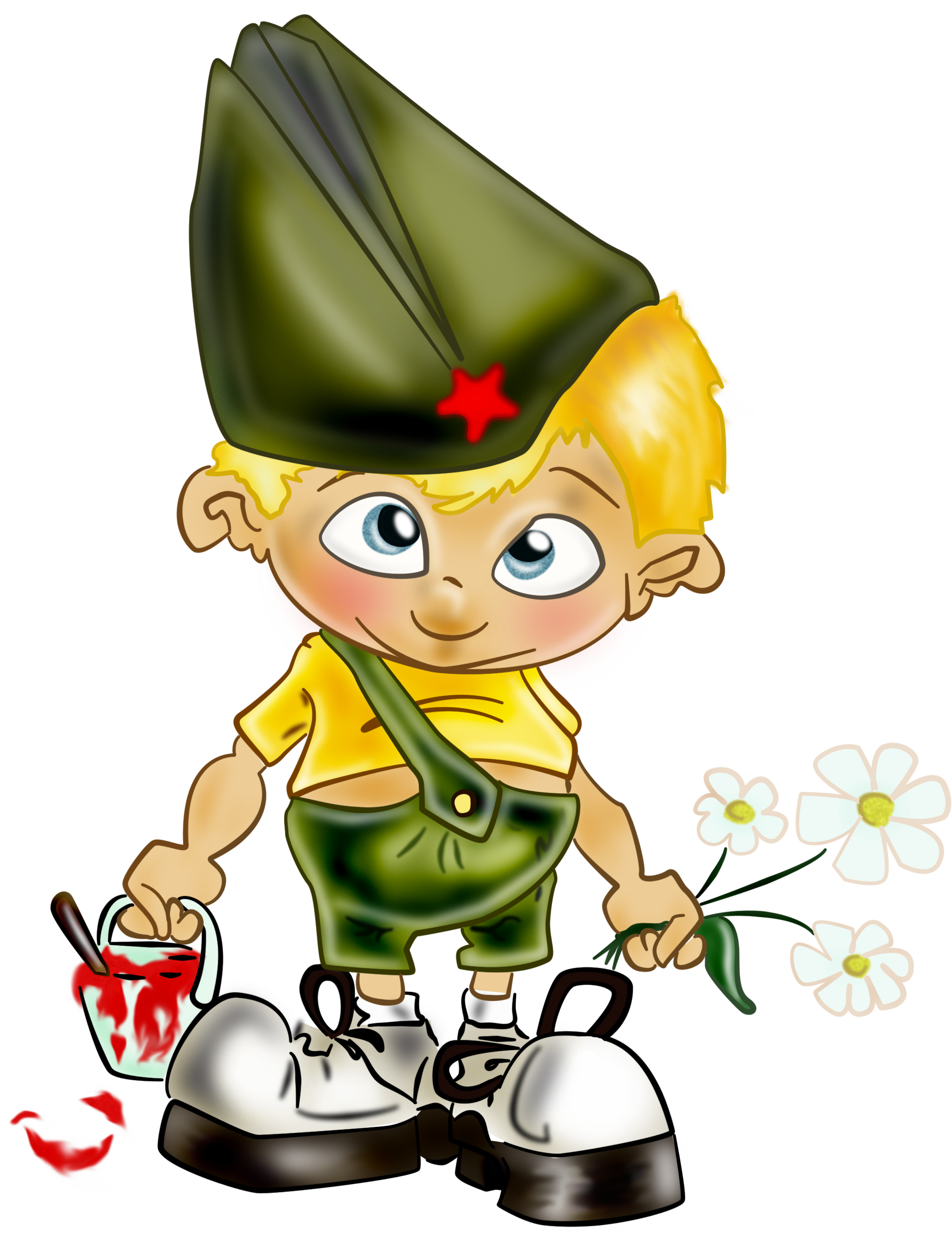 А завершением всех мероприятий стало музыкально-спортивное развлечение, посвященное 23 февраля.
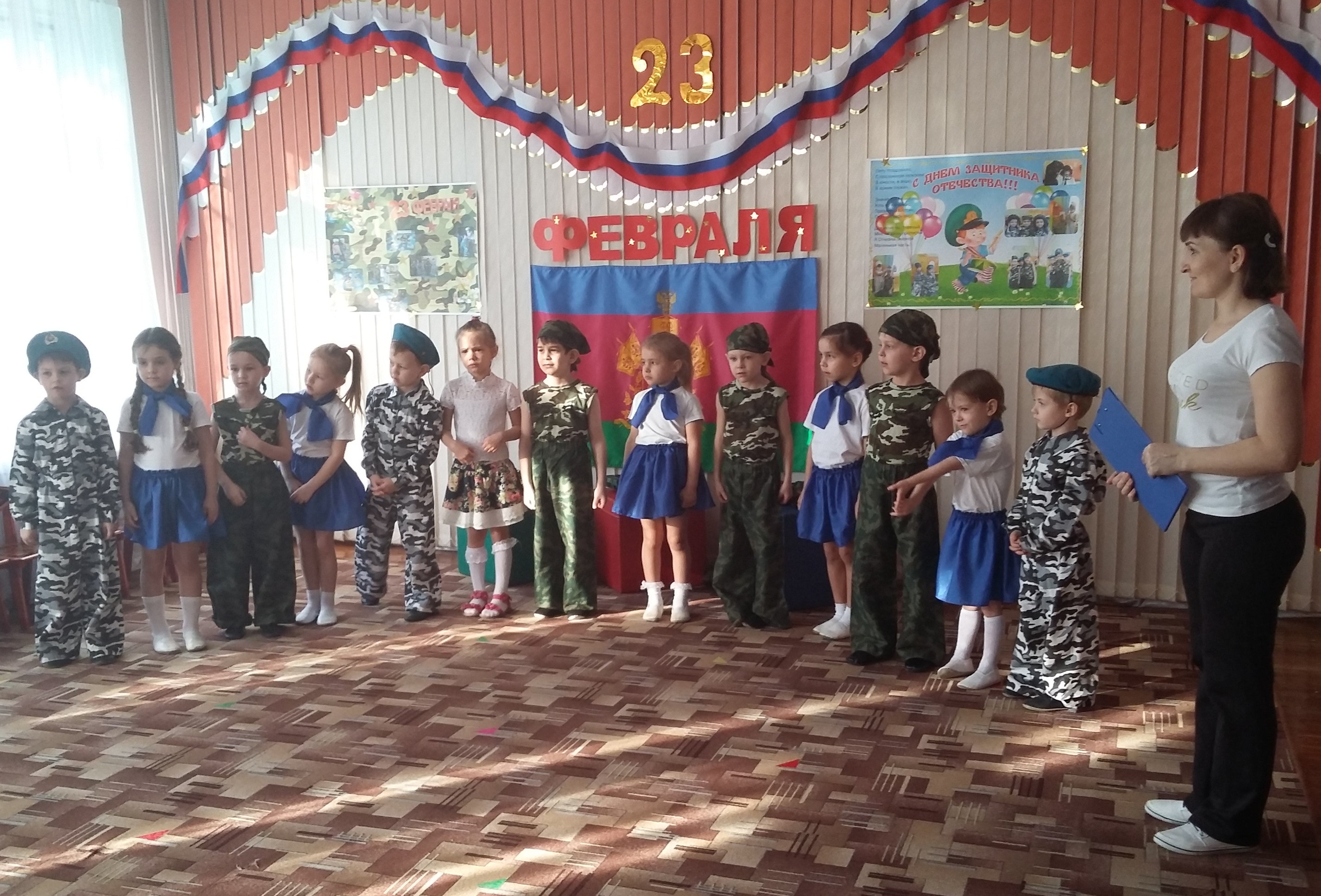 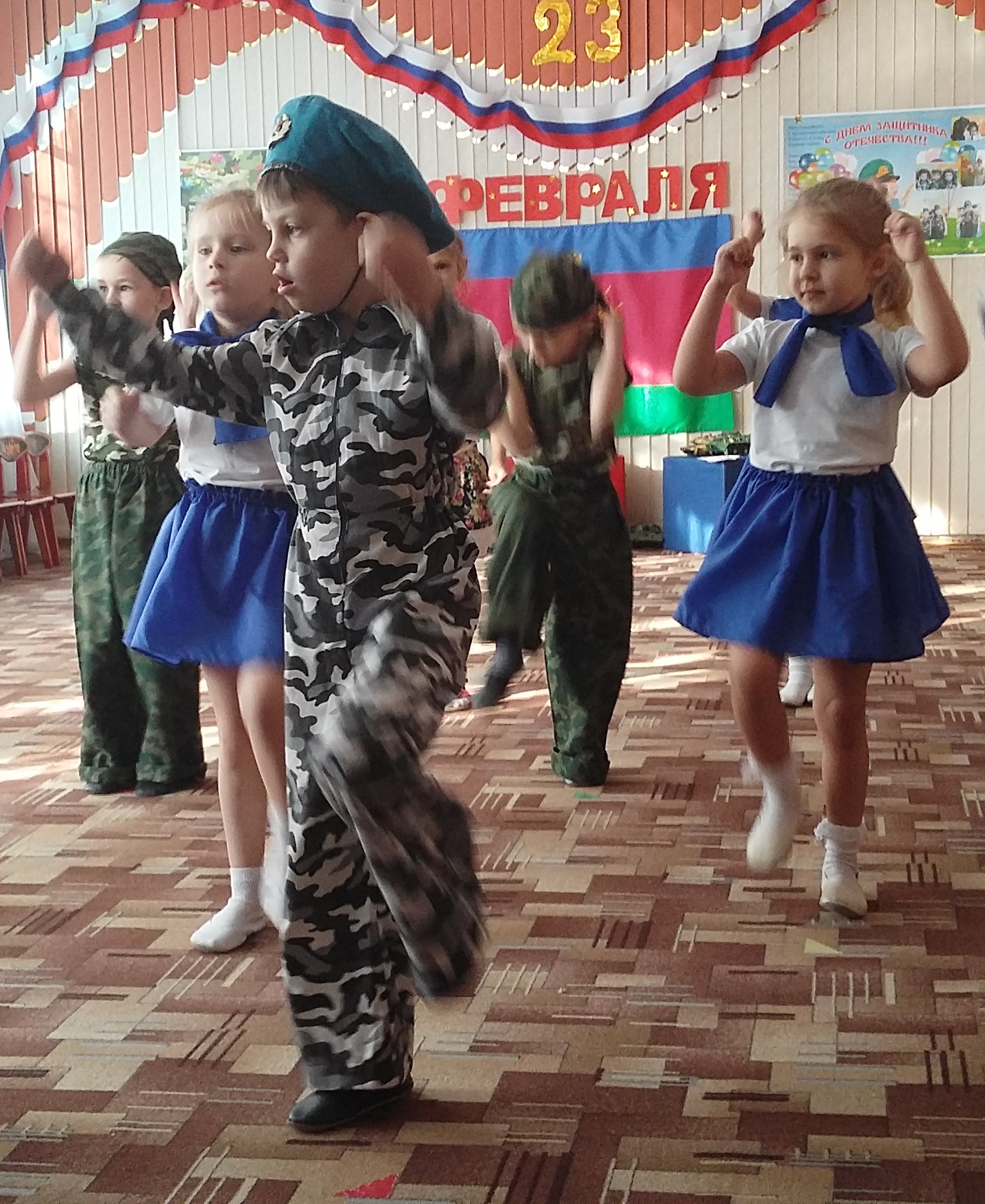 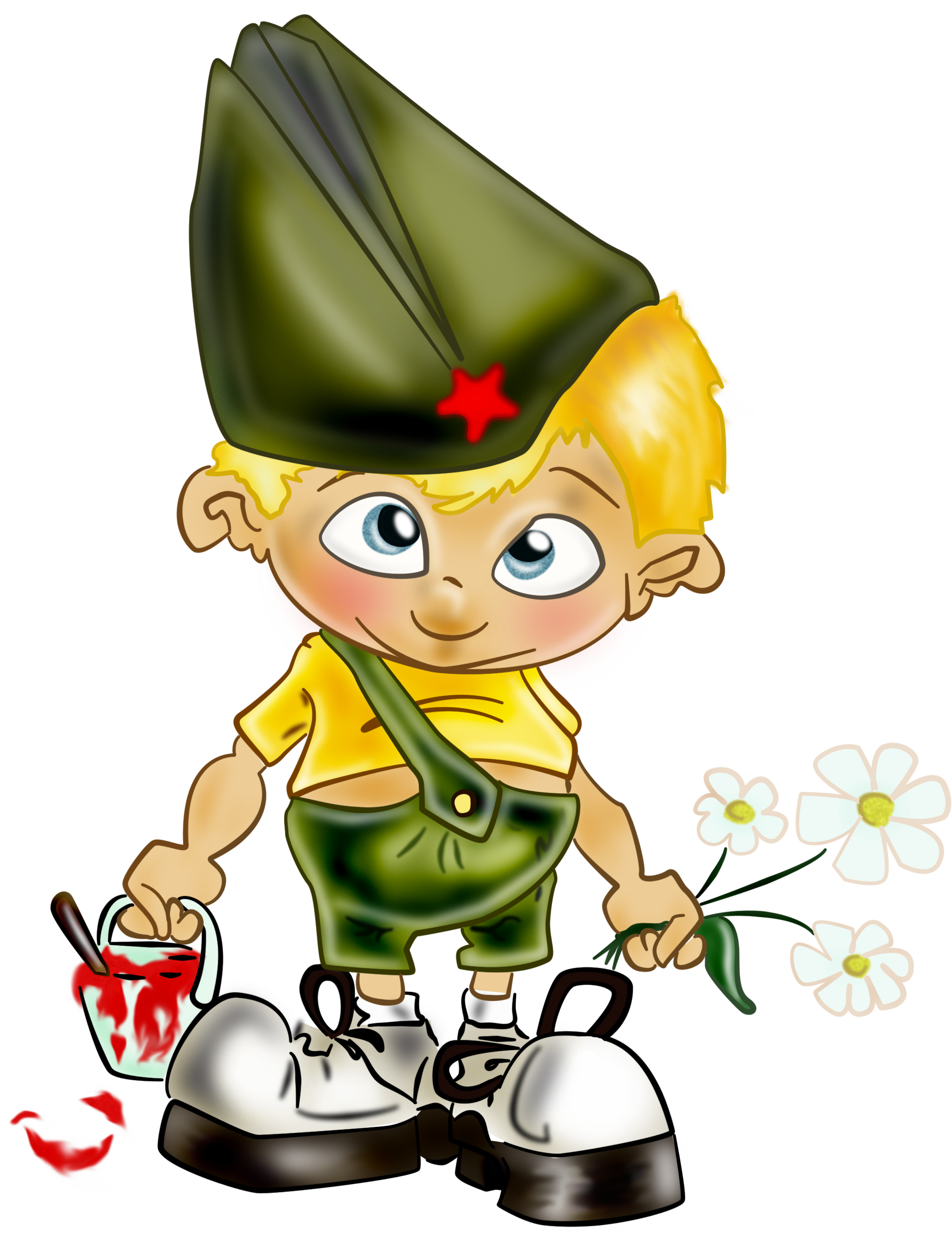 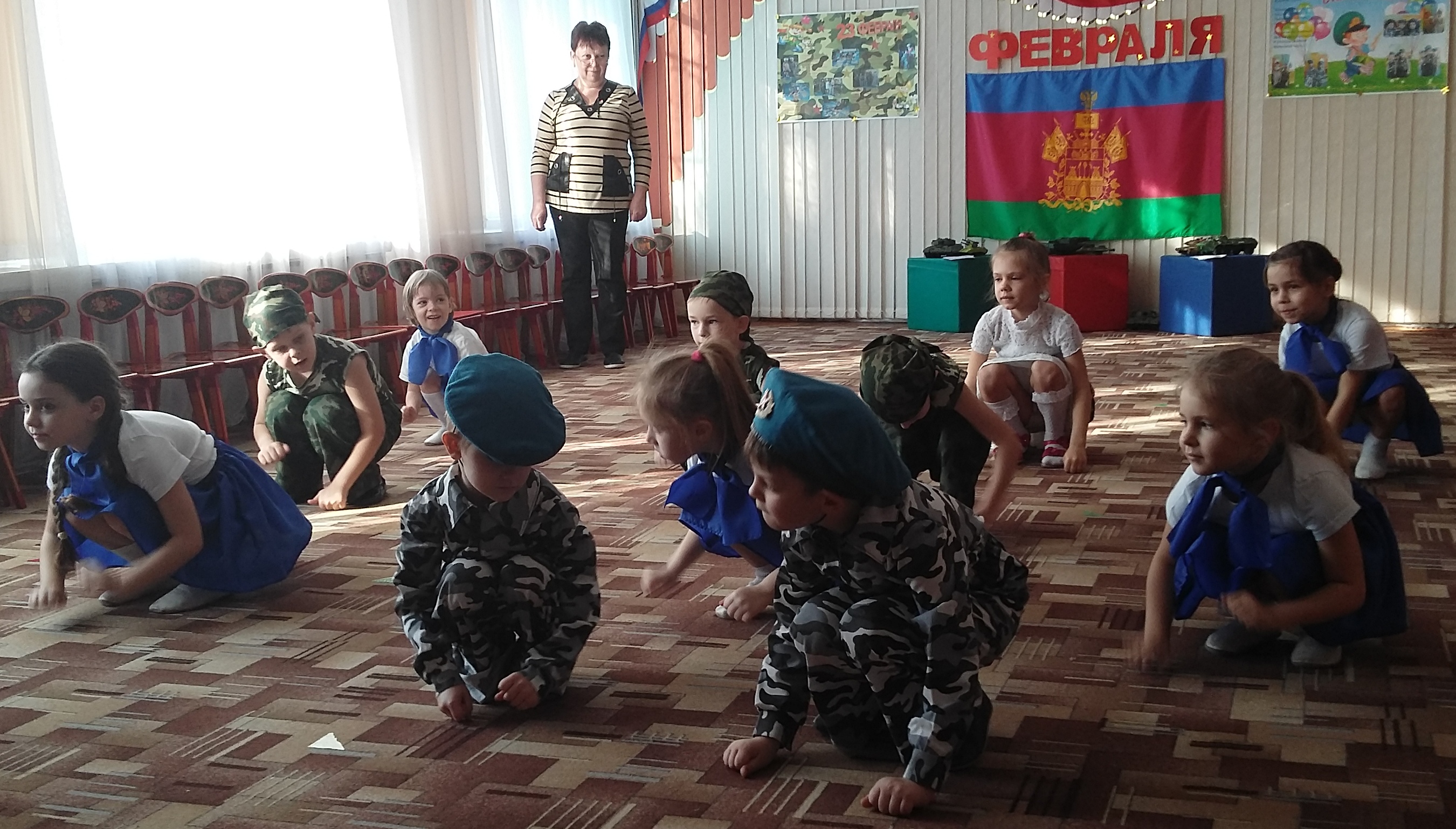 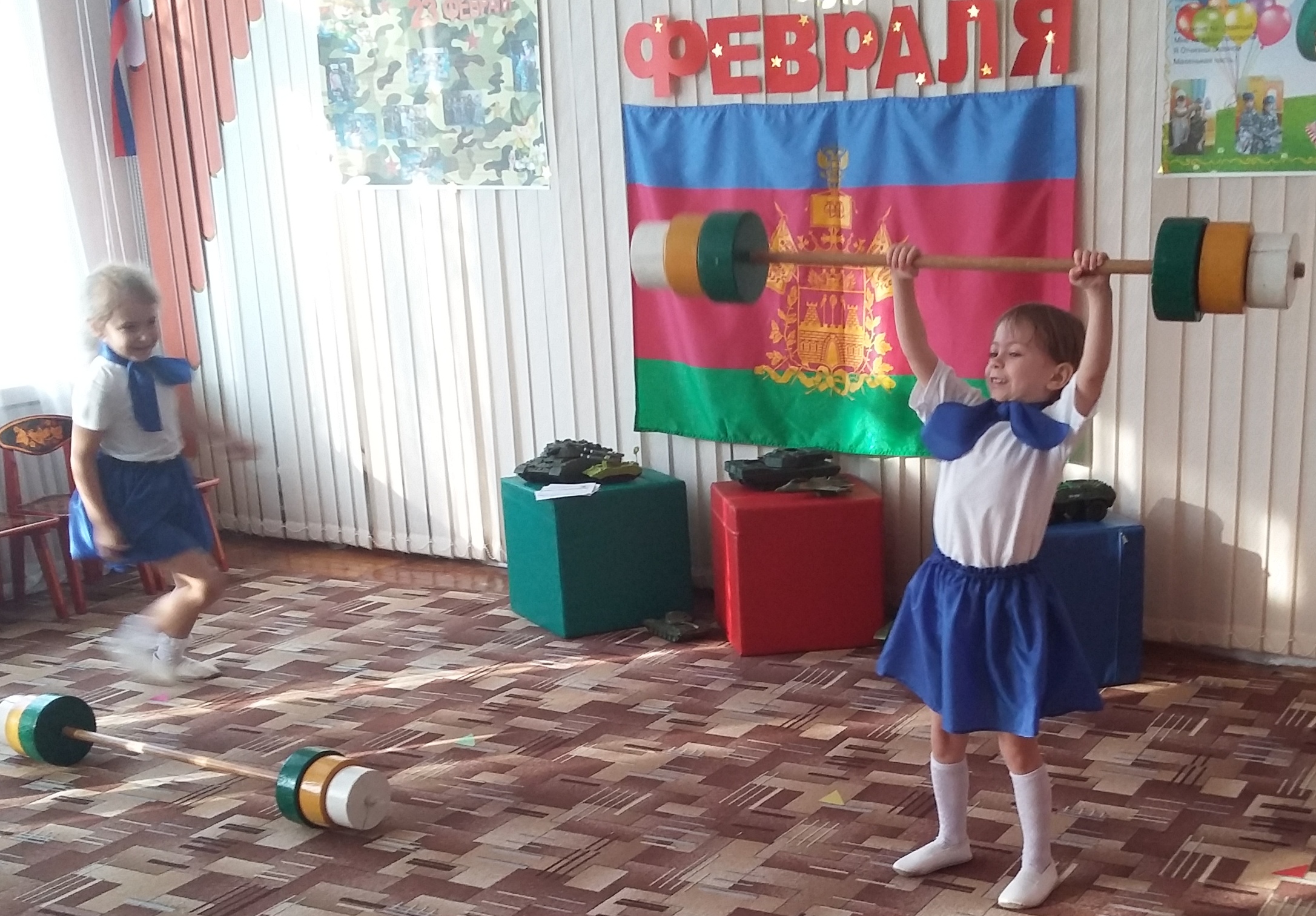 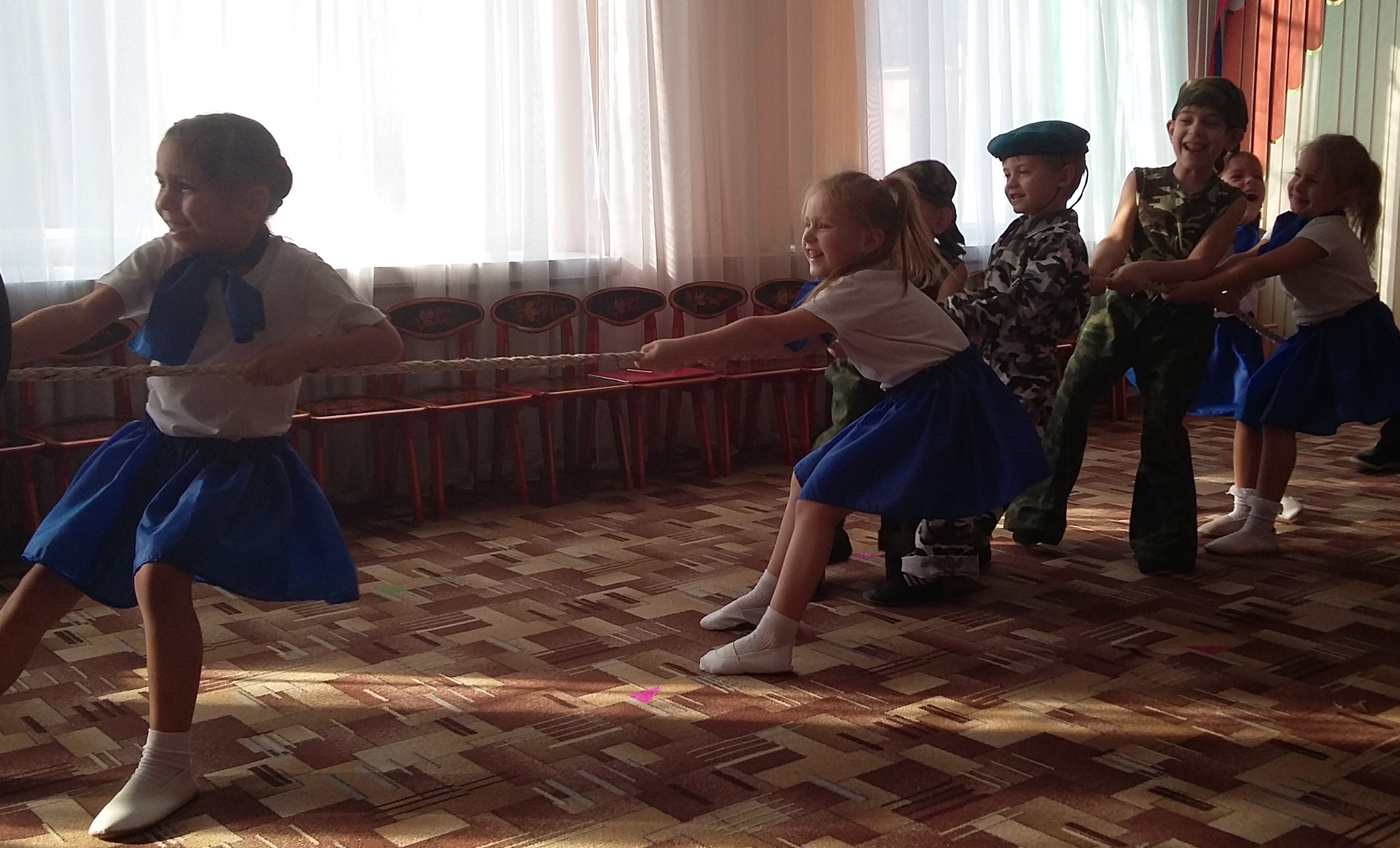 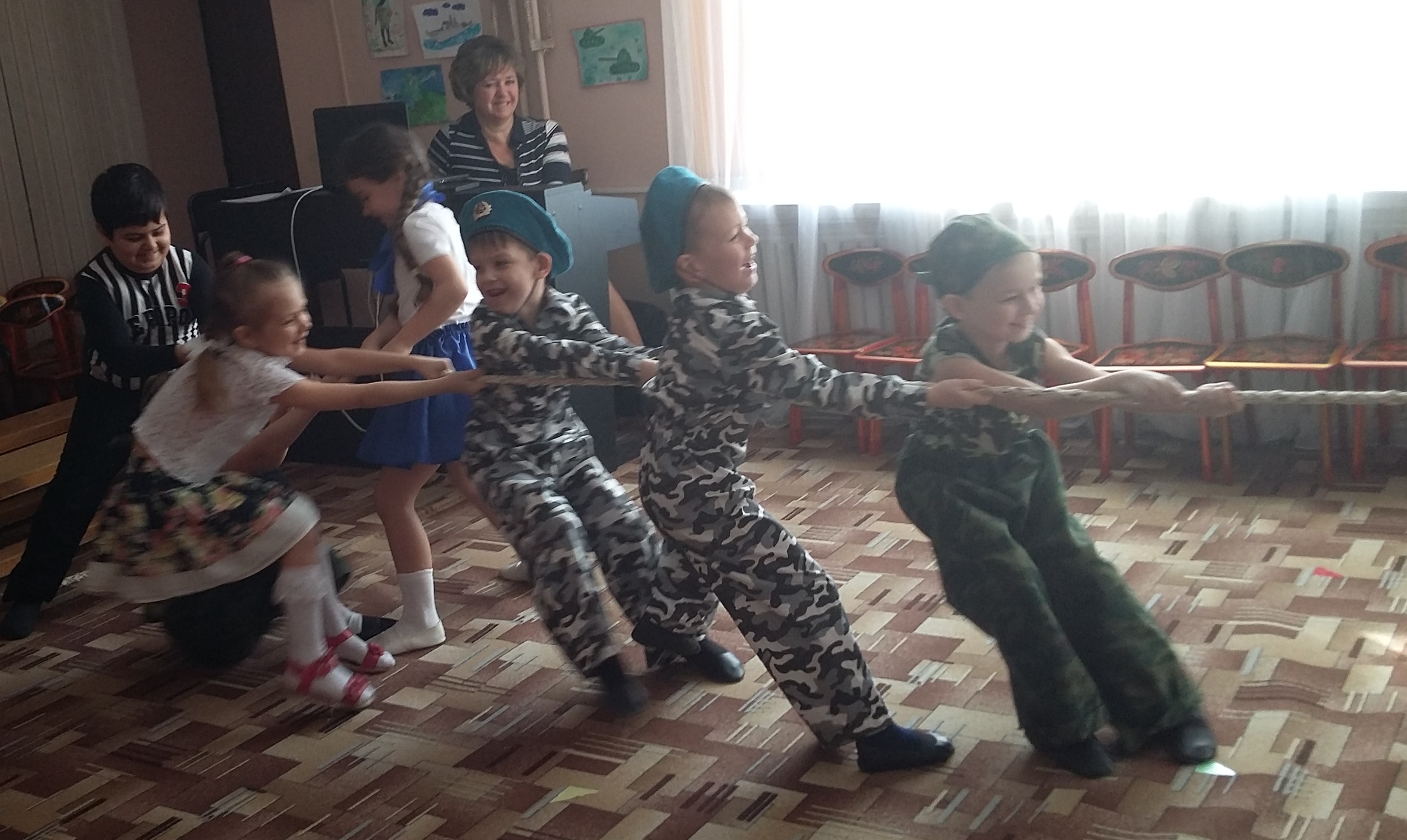 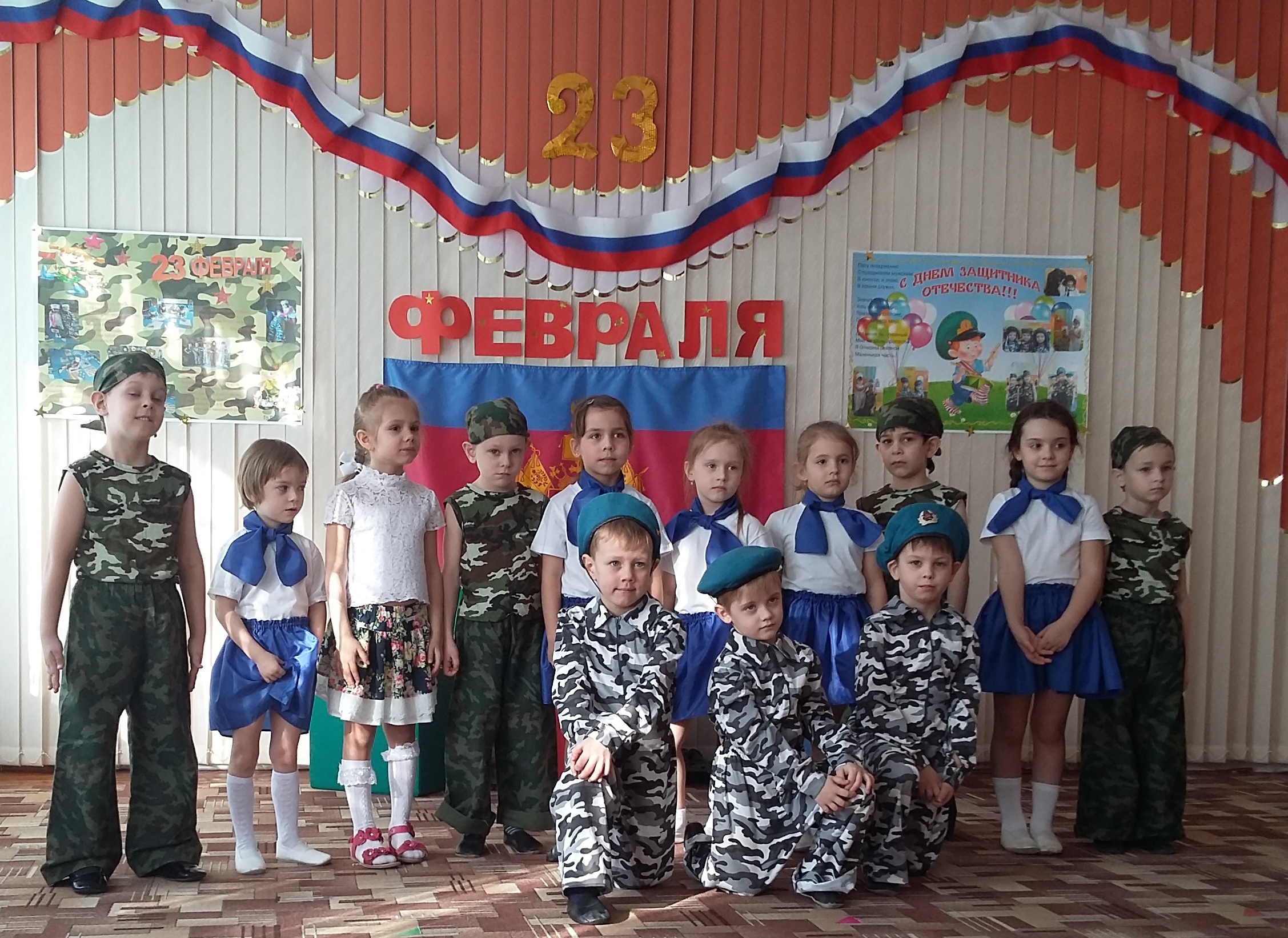 СПАСИБО  ЗА ВНИМАНИЕ!